Німецькі запозичення в українській мові
Deutsche Wörter in Ukrainisch
Цікаво!
Німецькі запозичення в українській мові належать до найбільших з кількісного погляду
Німецький лексичний вплив здійснювався через польське та чеське посередництво та шляхом безпосередніх мовних українсько –німецьких контактів
Ці запозичення так органічно адаптувалися в лексичній системі української мови, що в багатьох випадках не сприймаються як слова іншомовного походження
Бутерброд
Слова, що змінили  своє значення, але зберегли  написання
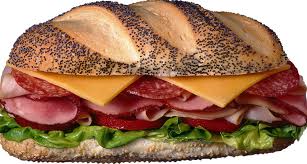 Butterbrot 





 Marmelade
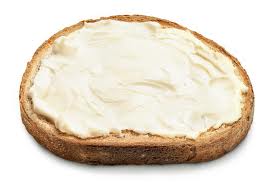 Мармелад
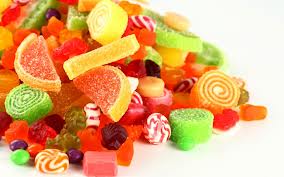 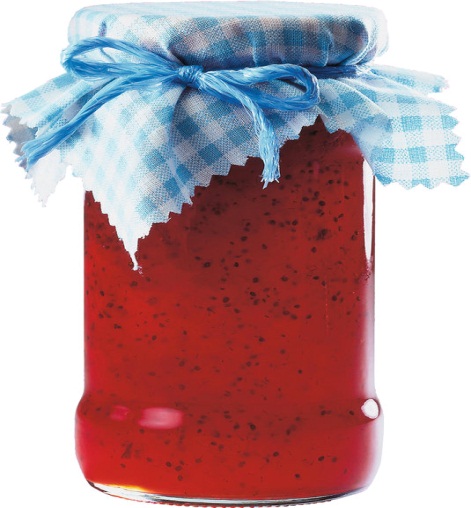 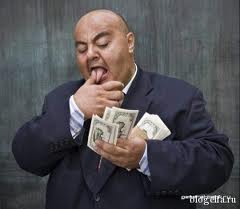 Запозичення, що зберегли своє значення та написанняЕкономічна лексика
Bankier  - банкір 
( банківський ділок)
 Wechsel –  вексель
( письмове боргове зобов’язання)
 Preislistе – прайс – лист
      ( довідник цін на товари)
 Strafe – штраф
  (грошове стягнення,що накладає суд)
 Großbuch – гросбух
   ( головна книга в бухгалтерії)
 Bank – банк 
( економічний інститут, що акумулює тимчасово вільні кошти)
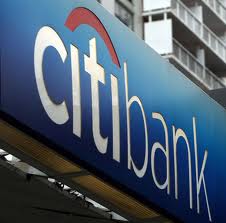 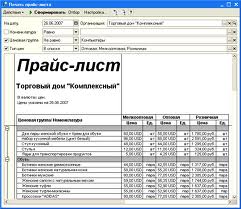 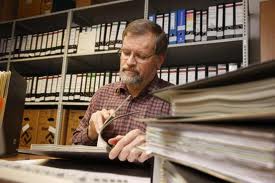 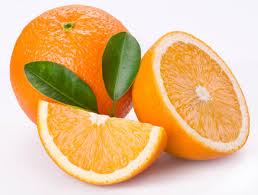 Загальна лексика
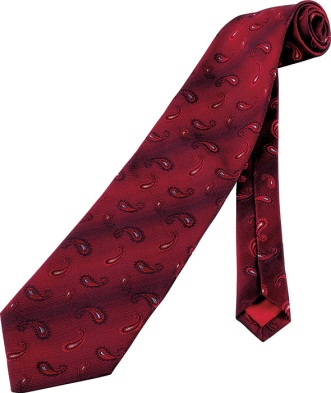 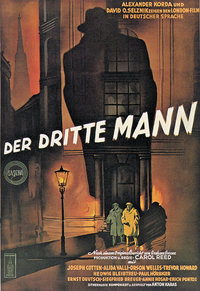 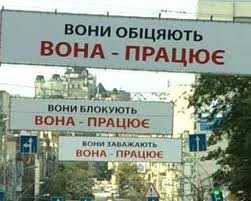 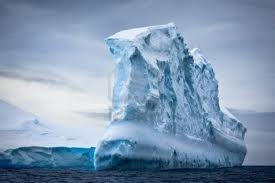 Apfelsine – апельсин
 Eisberg  -  айсберг
 Feuerwerk -  фейєрверк
 Rucksack – рюкзак
 Krawatte -  краватка
 Buchhalter  -  бухгалтер
 Losung  -  лозунг
 Plakat  -  плакат
 Dobermann  -  доберман 
   (Dobermann  - відомий німецький   собаковод )
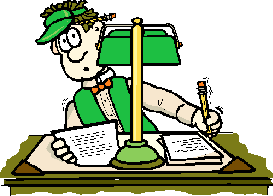 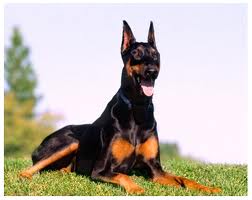 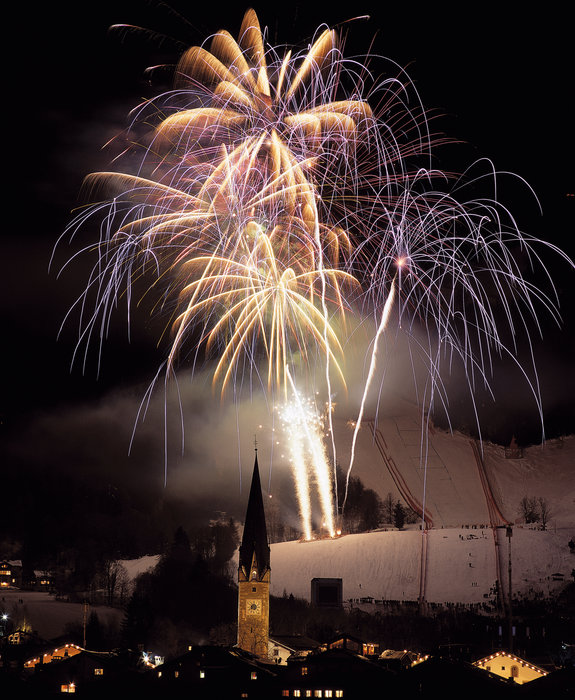 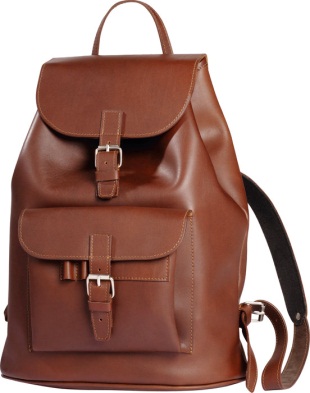 Лексична калька  - запозичення слова шляхом буквального чи поморфемного перекладу
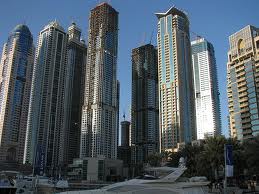 Wolkenkratzer : 
   „Wolke“ – хмара
   „kratzen“ -  чесати
                     ↓
             Хмарочос

    Ursprache:
„ur“ - про
„sprache“ – мова
                       ↓
               промова
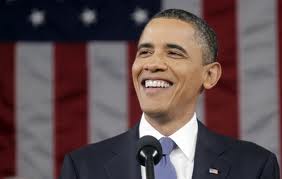 Переосмислені запозичення
Freier – жених
« Фраєр »  на території Західної України слово існувало в первісному значенні в ХІХ – на початку ХХ ст. З часом переосмилилось  і  функціонує  зараз зі зневажливо – насмішкуватим відтінком.
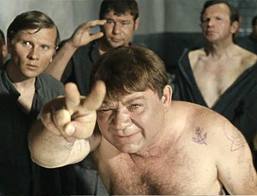